Probabilità composta
Daniela Valenti 2020
1
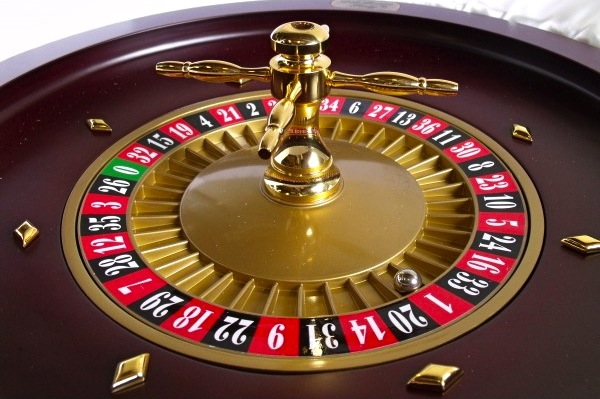 Un gioco per ragionare sulla probabilità
La roulette
La pallina può fermarsi in una delle 37 vaschette contrassegnate con i numeri da 0 a 36.
Si fa girare la pallina e si scommette sul numero che uscirà.
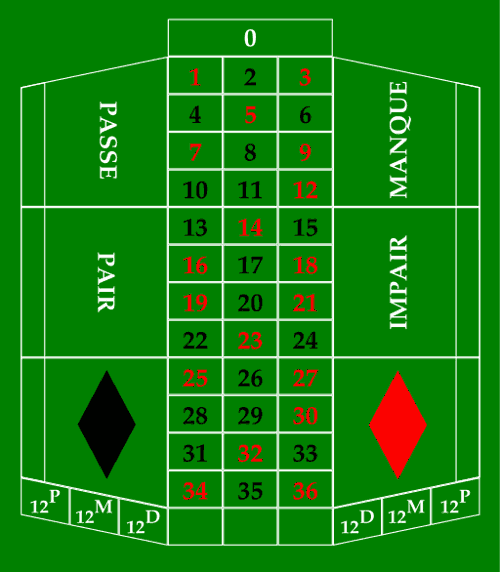 Ecco un gioco insolito.

Punto su ‘Esce pari’, la pallina gira e si ferma.

 Non mi fanno vedere la roulette, ma mi danno solo un’informazione: è uscito nero.

Quindi mi chiedono: vuoi ancora puntare pari o preferisci cambiare e puntare dispari?
2
Daniela Valenti 2020
Esamino la situazione
Senza sapere che è uscito nero
Dopo aver saputo che è uscito nero
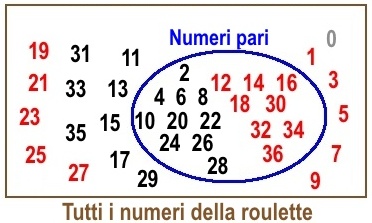 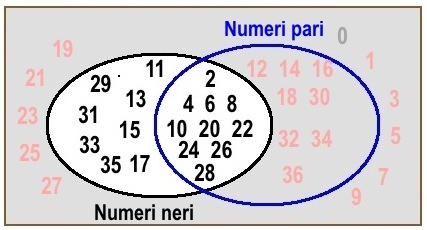 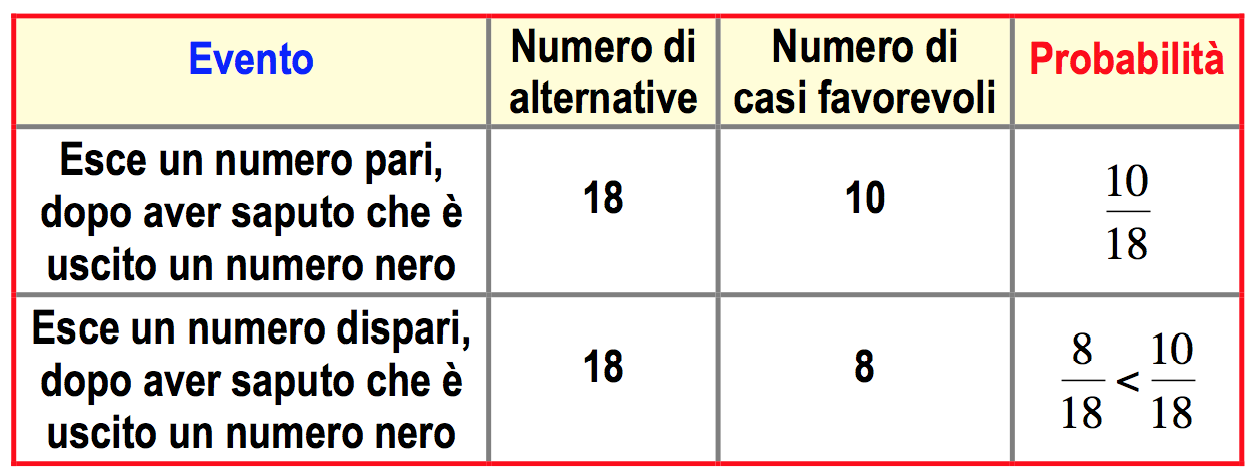 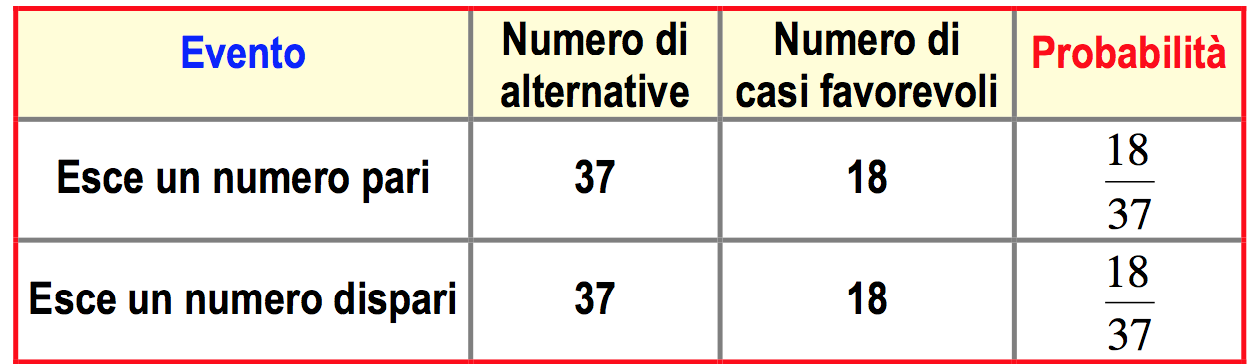 Mantengo il gettone su pari!
3
Daniela Valenti 2020
Riflessioni sul gioco
Senza sapere che è uscito nero
Dopo aver saputo che è uscito nero
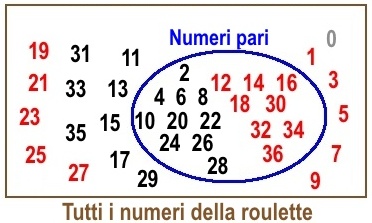 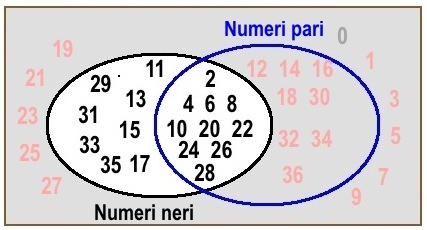 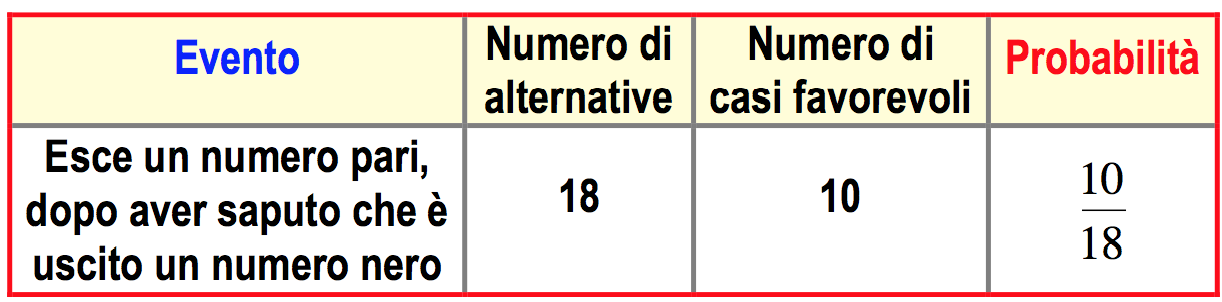 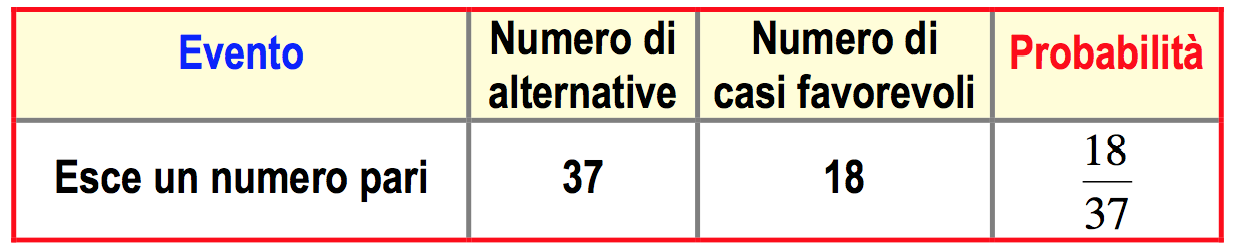 I numeri pari
I numeri pari e neri
Sapere che è uscito un numero nero modifica la valutazione della probabilità che esca un numero pari:
 le alternative sono ridotte ai soli numeri neri;
 i casi favorevoli sono i soli numeri neri e pari.
4
Daniela Valenti 2020
Il linguaggio della probabilità
Senza sapere che è uscito nero
Dopo aver saputo che è uscito nero
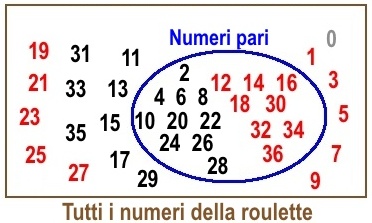 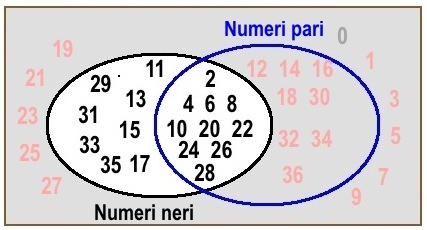 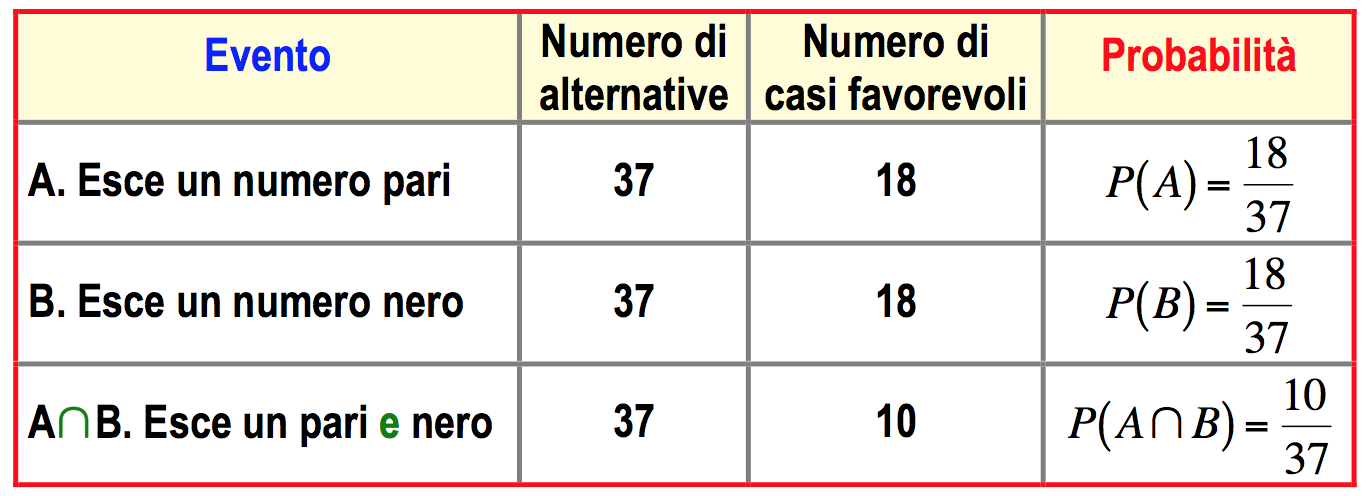 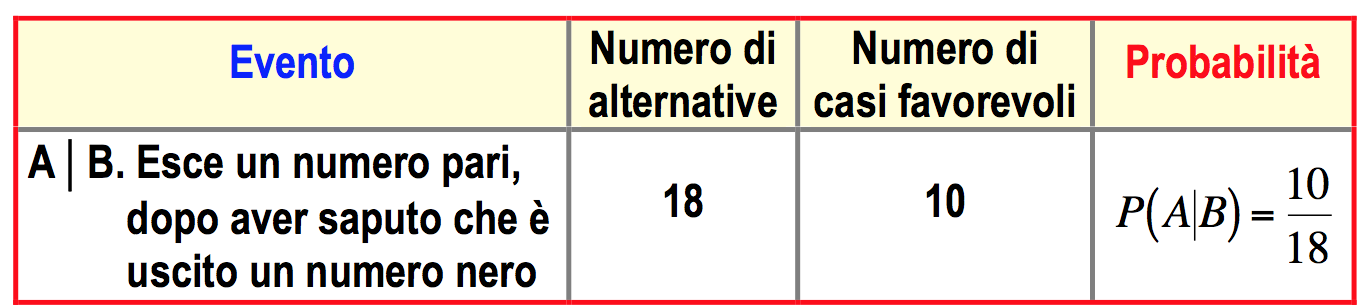 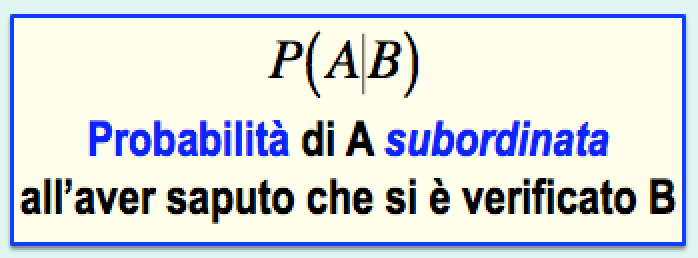 Daniela Valenti 2020
5
Probabilità subordinata
Senza sapere che è uscito nero
Dopo aver saputo che è uscito nero
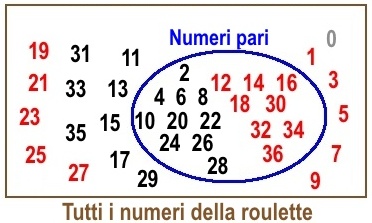 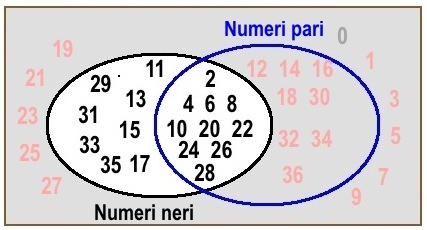 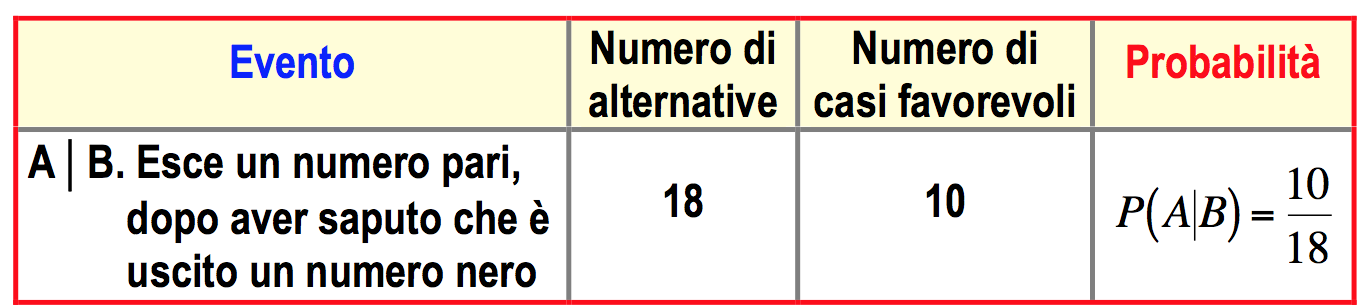 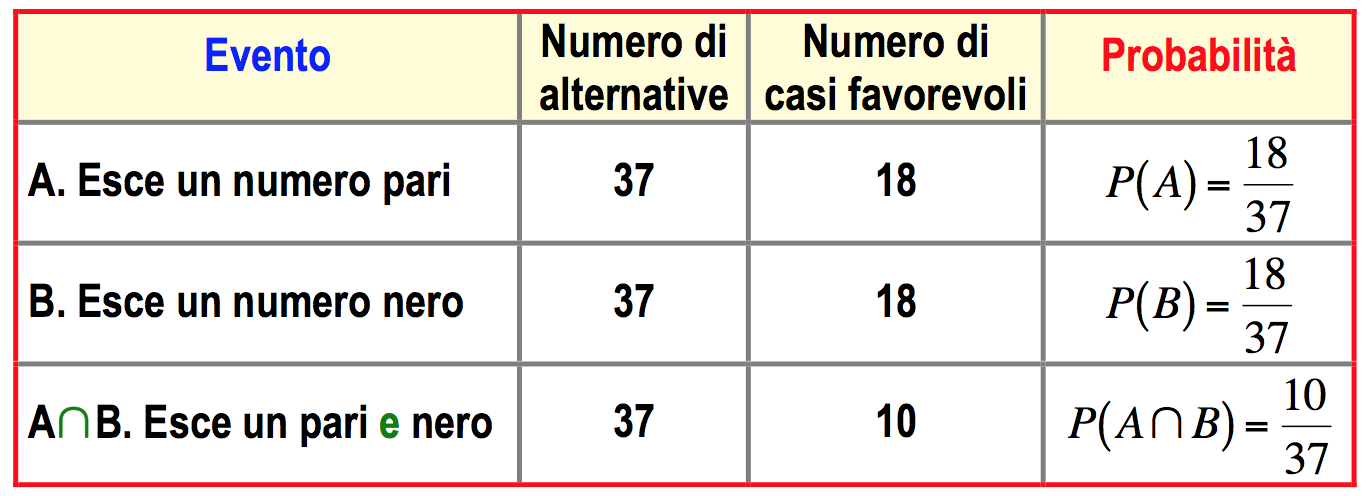 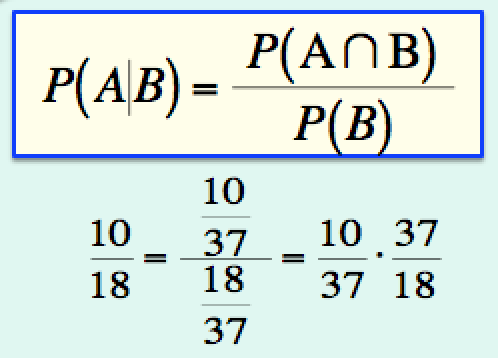 6
Daniela Valenti 2020
Un altro gioco sulla probabilità subordinata
Ho un mazzo di carte francesi senza figure e io scommetto su ‘esce una carta con un numero pari’.
 Una persona estrae una carta che io non vedo; però ho un’informazione: è uscita carta nera.
La persona chiede: vuoi cambiare e puntare su dispari?
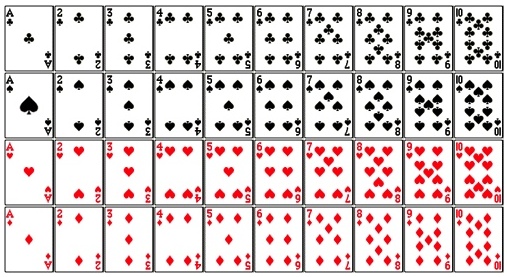 7
Daniela Valenti 2020
Esamino la situazione
Dopo aver saputo che è uscita una carta nera
Senza sapere che è uscita una carta nera
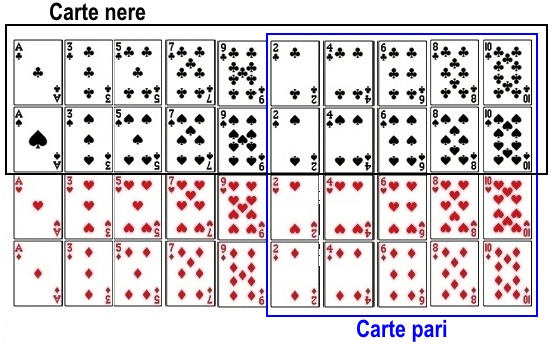 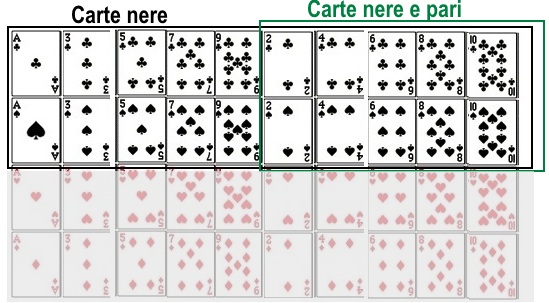 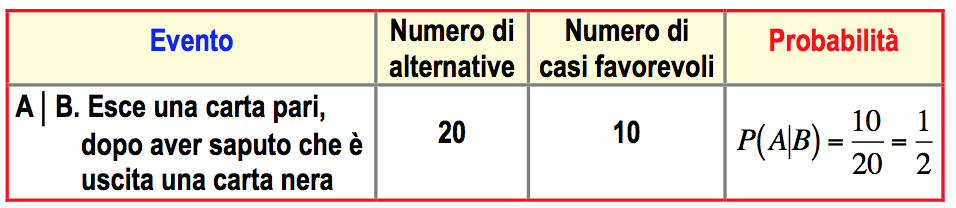 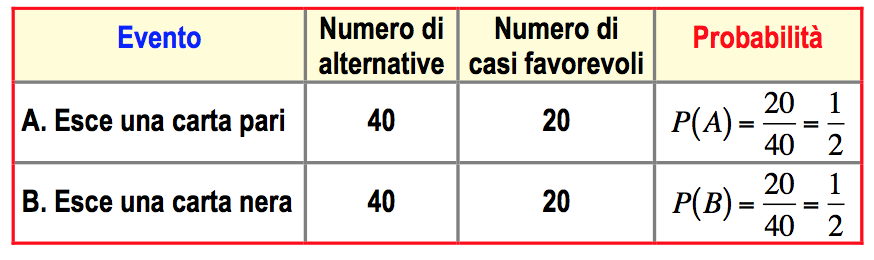 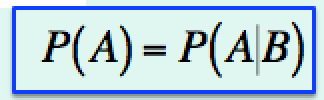 I due eventi A, B sono indipendenti: sapere che B si è verificato NON modifica la probabilità di A
8
Daniela Valenti 2020
Eventi indipendenti e dipendenti
Con un mazzo di carte francesi
Con la roulette
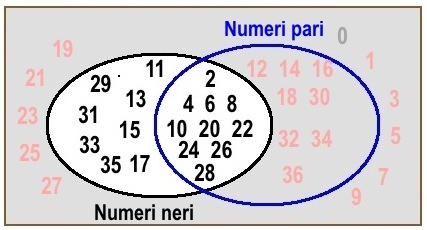 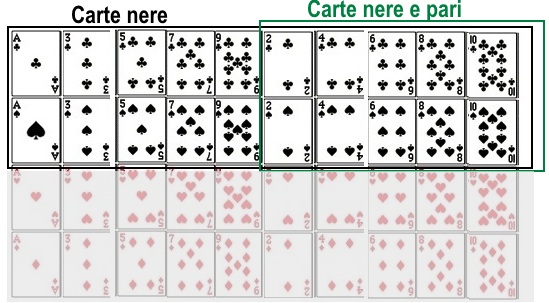 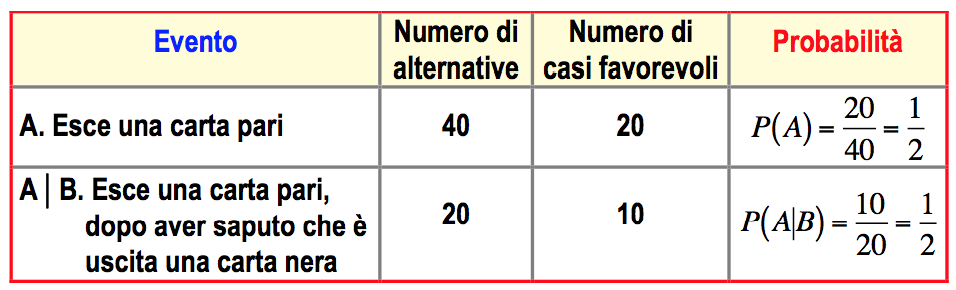 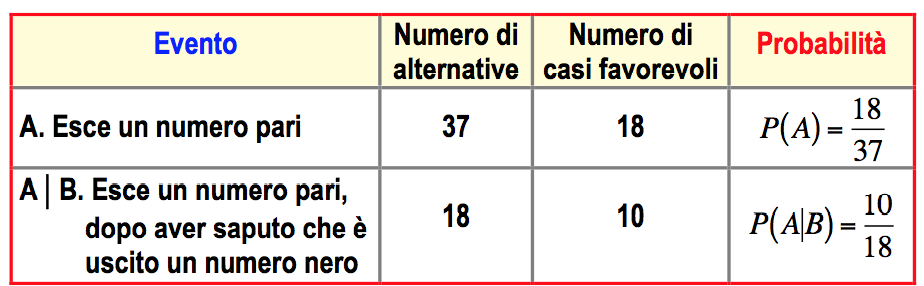 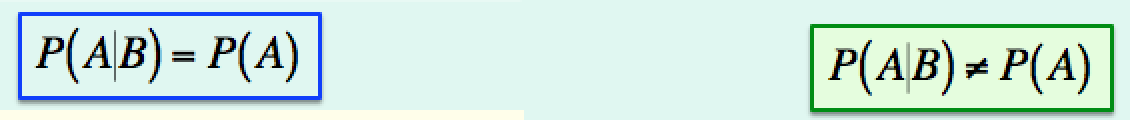 Gli eventi A, B sono INDIPENDENTI: sapere che B si è verificato NON MODIFICA la probabilità di A.
Gli eventi A, B sono DIPENDENTI: sapere che B si è verificato MODIFICA la probabilità di A.
9
Daniela Valenti 2020
Parole del linguaggio comune e della probabilità
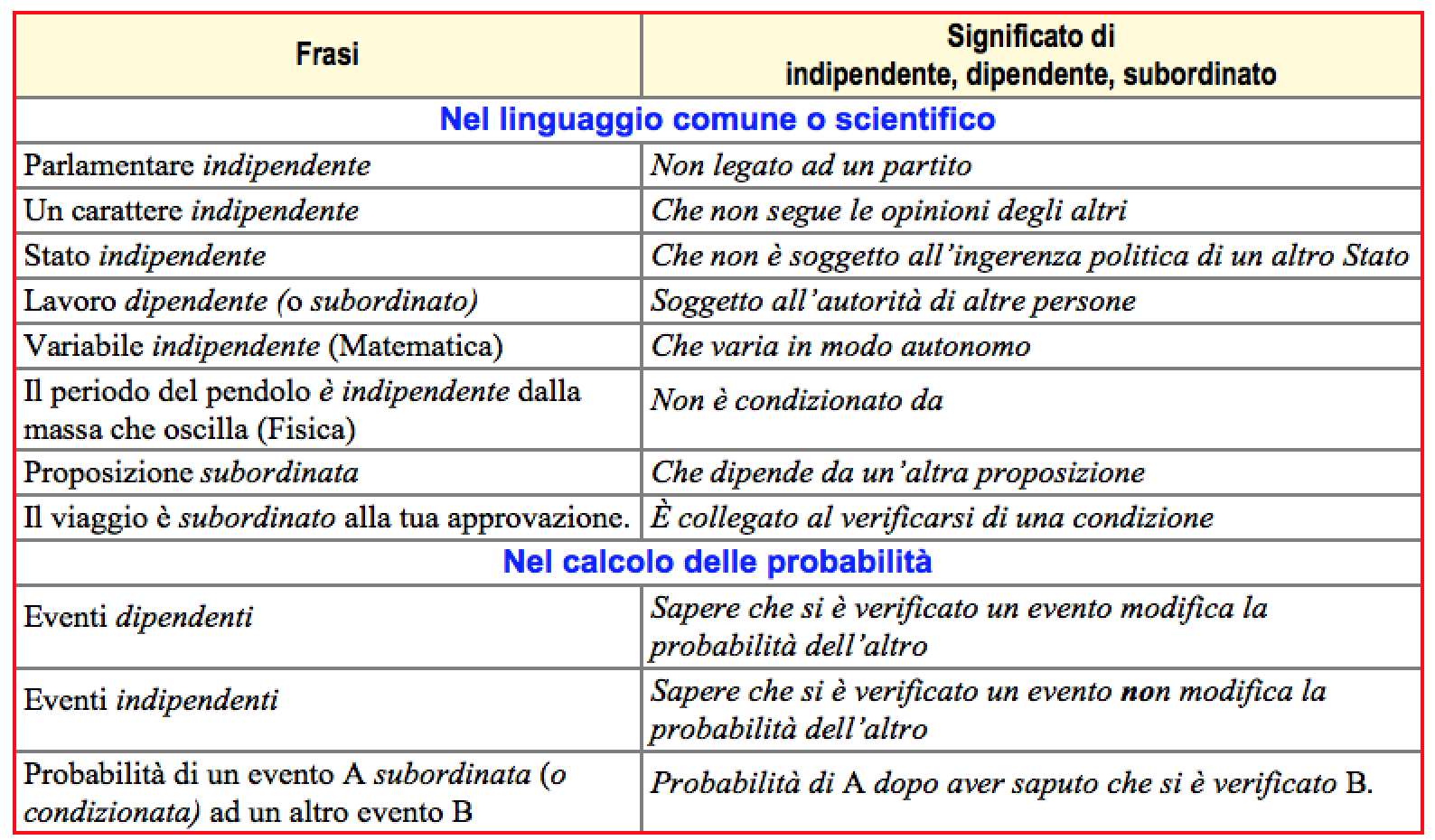 10
Daniela Valenti 2020
Classificare una coppia di eventi
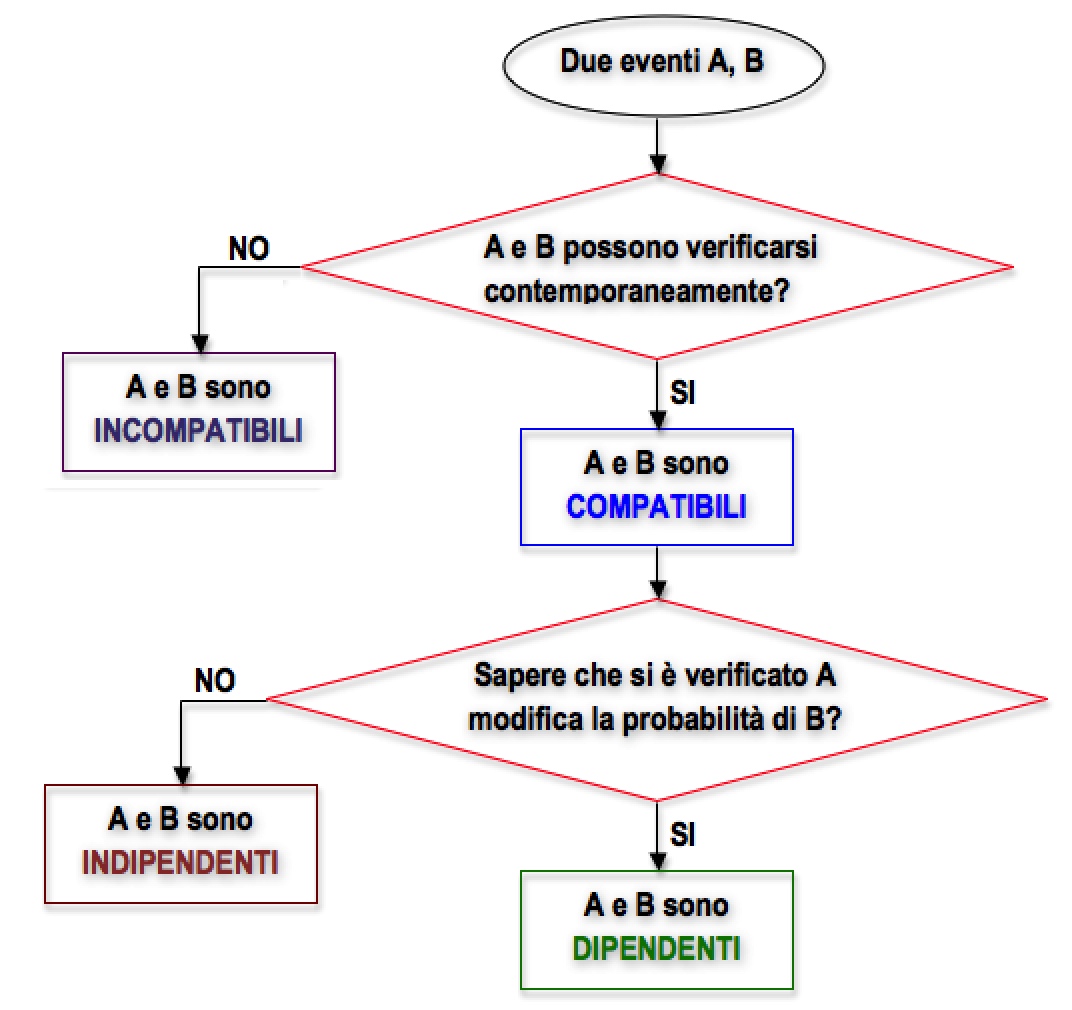 11
Daniela Valenti 2020
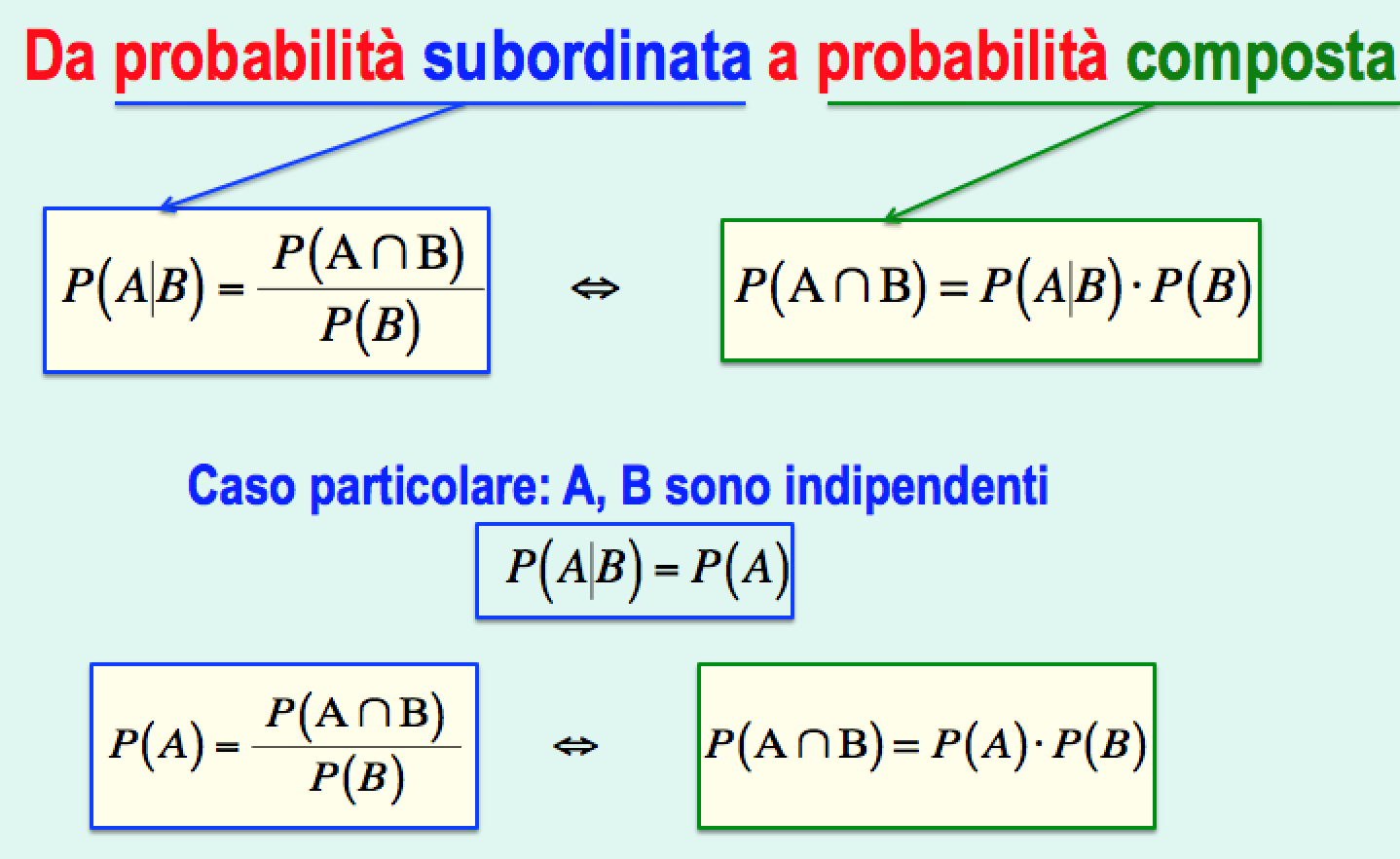 Formule utili per risolvere  rapidamente problemi, quando sono date le probabilità degli eventi.
12
Daniela Valenti 2020
Attività
Completa la scheda di lavoro per riflettere su quello che hai imparato
Daniela Valenti 2020
13
Riflessioni sulle risposte
Daniela Valenti 2020
14
Quesiti 1a, b. Probabilità subordinata
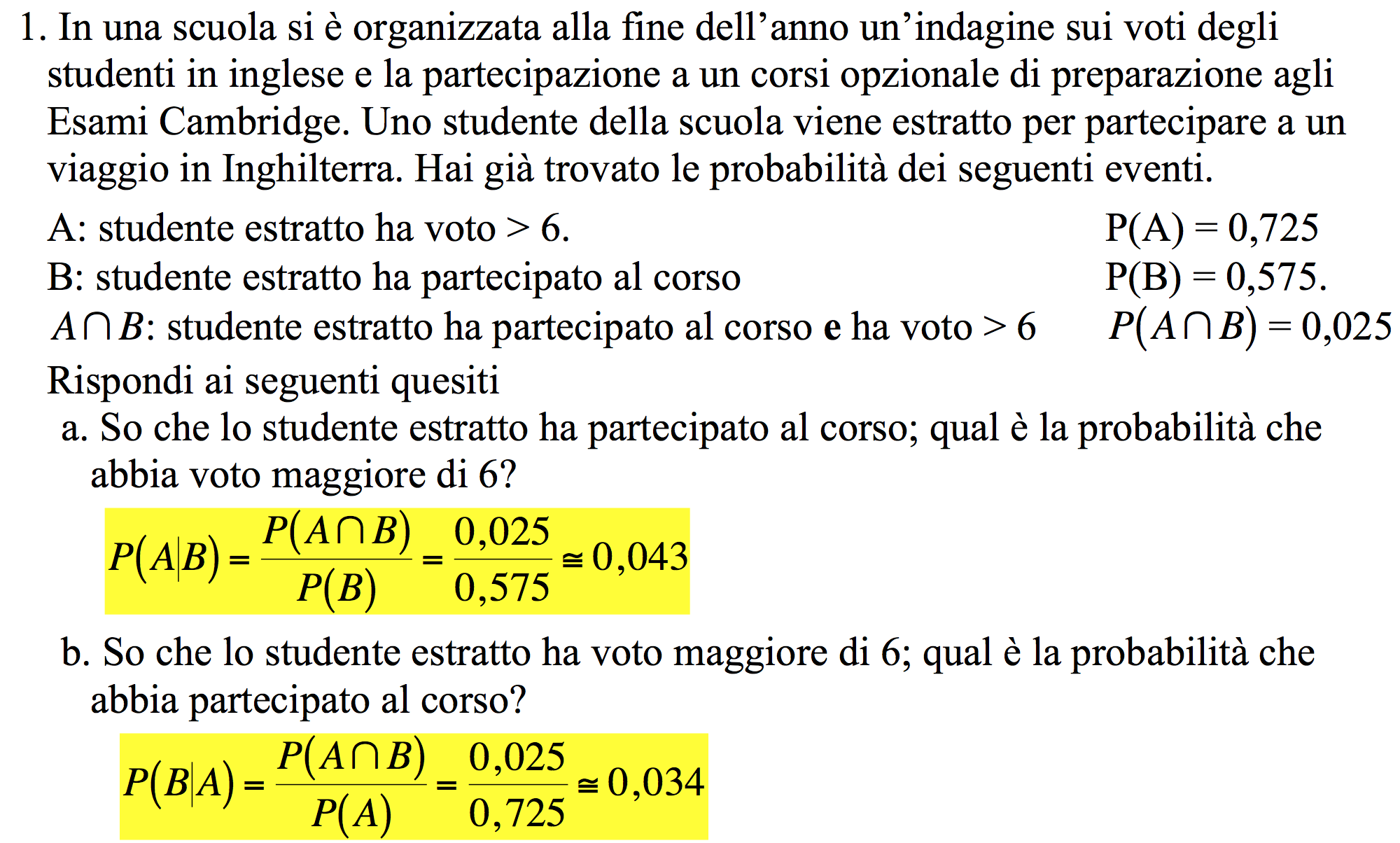 La risoluzione dei due quesiti suggerisce le seguenti relazioni
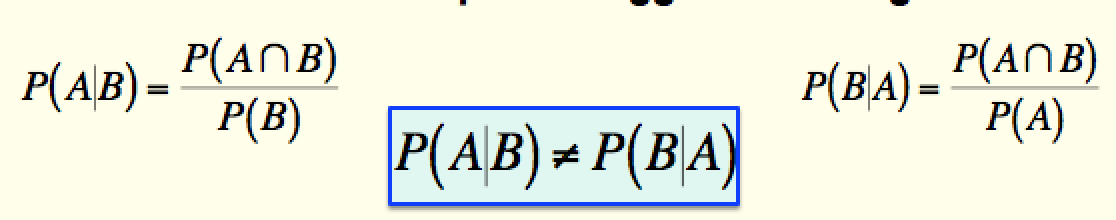 15
Daniela Valenti 2020
Quesito 1c. Eventi dipendenti o indipendenti
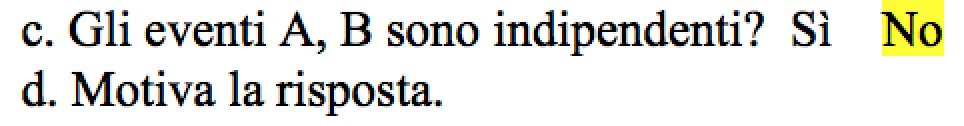 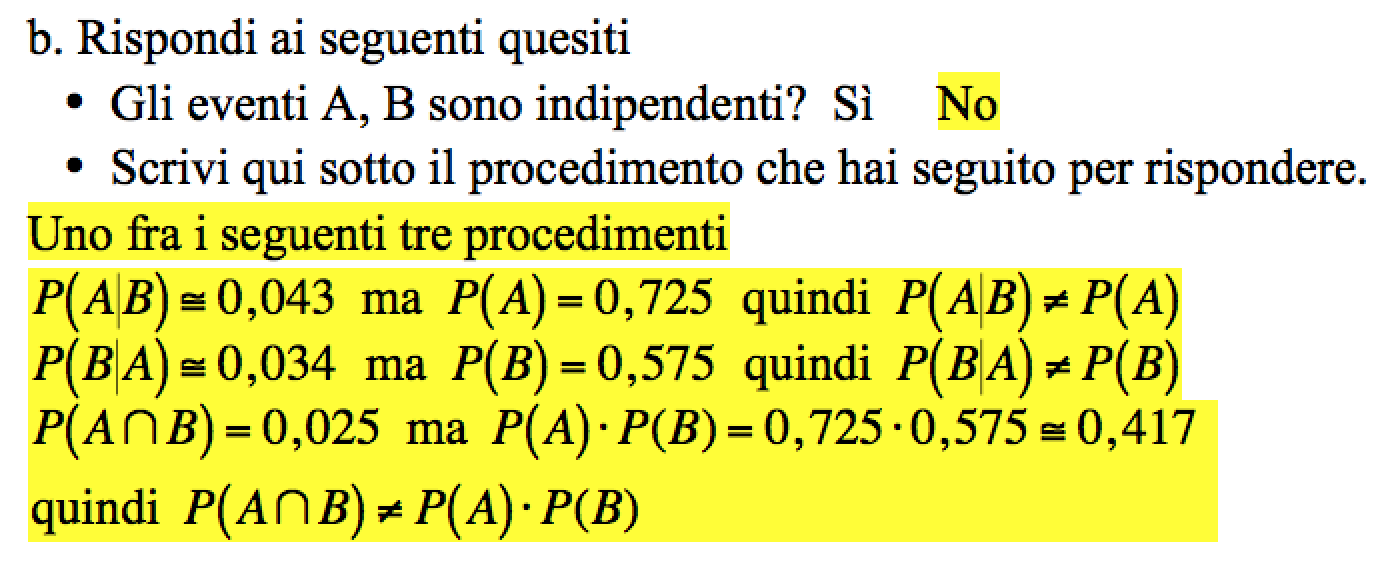 Per stabilire se due eventi A, B sono indipendenti basta controllare se è vera una delle delle seguenti uguaglianze:
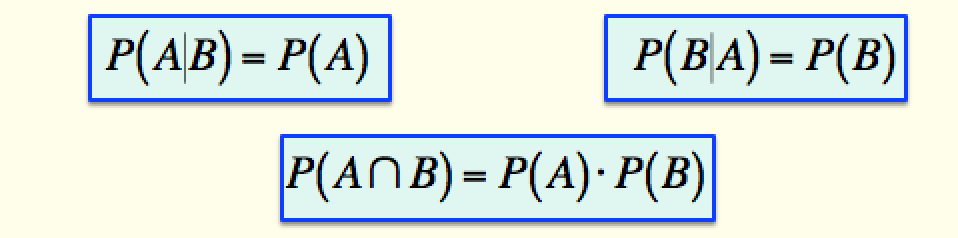 16
Daniela Valenti 2020
Quesito 2. Probabilità subordinata
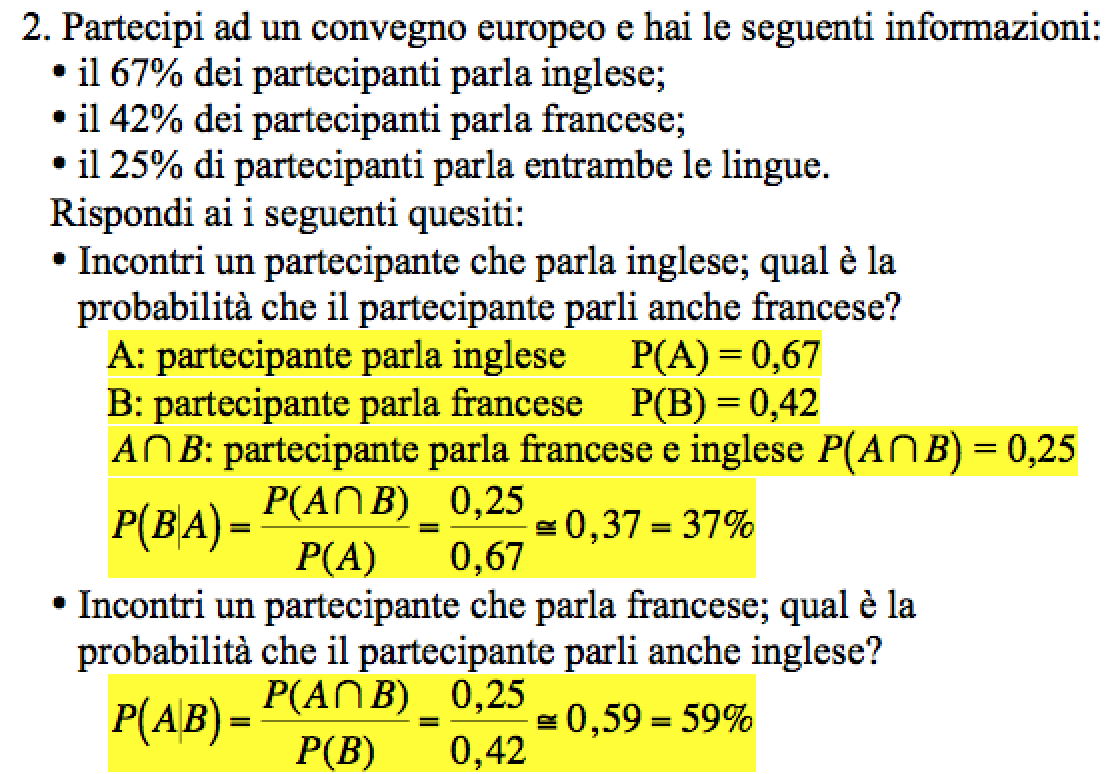 17
Daniela Valenti 2020
Quesito 3. Probabilità composta
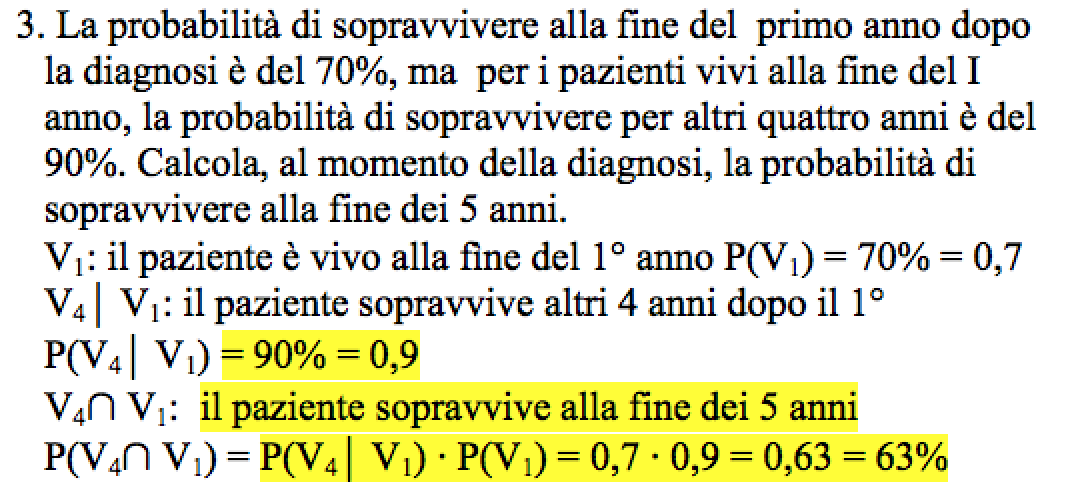 Daniela Valenti 2020
18